Ink Blots
TED 501 Group Printer Project
Anthony Roberto 
Andrea Slaven
Chelsea Hall
Jesse Santonastaso
Table of Contents
Building Demographics
Demographic

Building Setup

# of computers per room

# of printers per room
Demographics
Demographics: New two story elementary school wing for 3rd -5th students. All rooms equipped with Dell Optiplex 745 P4 computers running XP Professional and Office 2002.
Building Setup
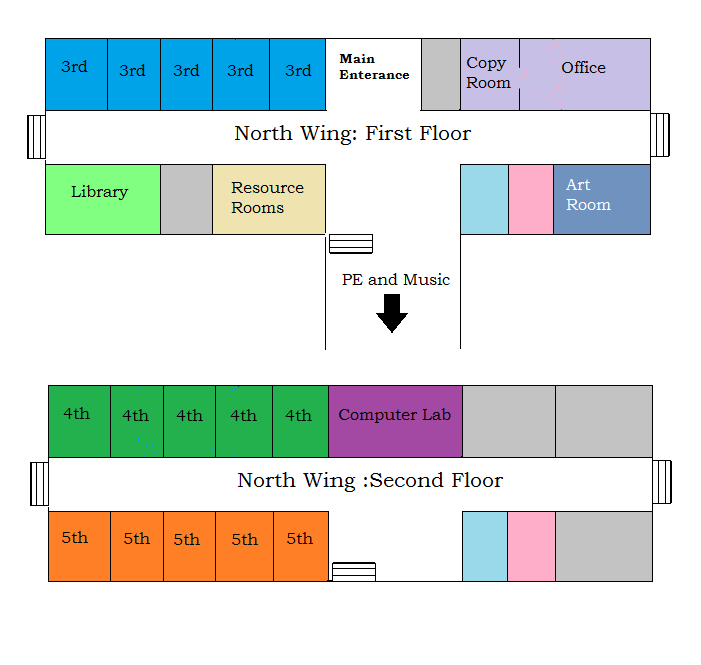 # of Computers per location
Office: 
3  computers
Copy Room:
1 computer
Library: 
8 computers
Computer Lab: 
26 computers
Classrooms (including Art): 
64 computers (4 per/classroom)
Physical Education 
1 computer
Music
1 computer
Total # of Computers:

104 computers
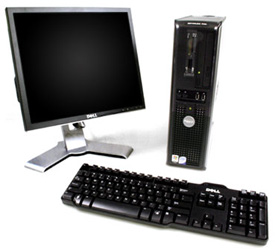 # of Printers per location
Office: 
1 basic printer
Copy Room:
1 Xerox copier/printers
Library: 
1 multifunction printer
Computer Lab: 
1 high speed printer
Classrooms: 
15 basic printers (1 per classroom)
PE and Music share: 
1 basic printer
Art Room:
1 color printer
Total # of Printers Needed:

17 basic printers
 1 multifunction printers
 1 high speed
 1 Xerox copier/printers
 1 color printer

Total: 21 printers
Recommended Printers &                               Rationales
Printers Selected
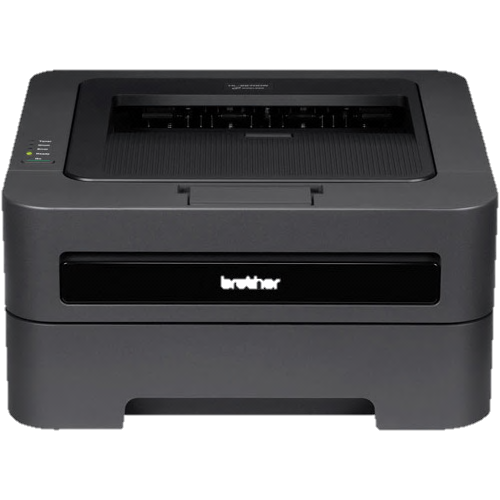 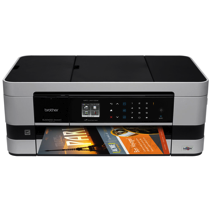 HL-2275DW
MFC-J4410DW
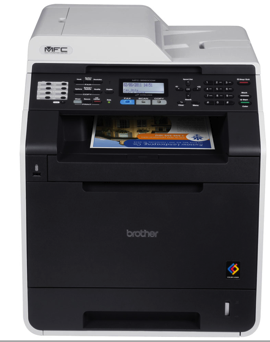 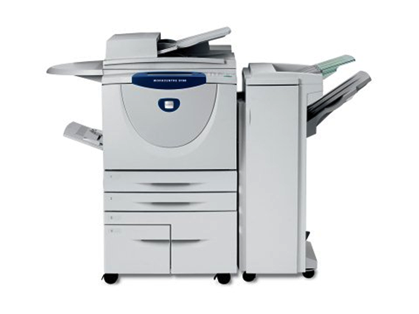 Xerox WorkCentre 5150
MFC-9560CDW
Classrooms, Office, & P.E./Music 
Printer
Recommended Printer:  HL-2275DW
Compact Laser Printer with Wireless Networking and Duplex
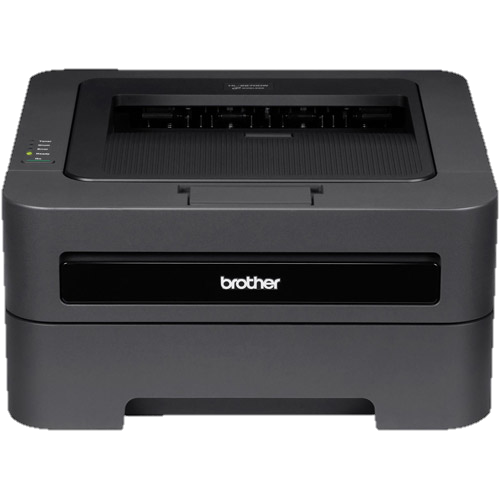 Rationale for Basic Printer in the Classroom
A compact laser jet has been chosen for Grades 3-5 because of its cost effectiveness and efficiency printing.  Laser printers, in general, are more suited for high-volume and high-quality printing requirements. The findings for our classroom needs are based on the number of students in each classroom, printing needs for students,  printer sharing capabilities, initial cost and annual costs.		
												
Networking Needs:  Each of the 15 elementary classrooms for grades 3-5 is equipped with 5 computers, one for the teacher and 4 for students.  At most, only 4 students will be printing at any one time.  The HL-2275DW  allows you to share the printer with multiple users via an Ethernet and/or wireless 802.11b/g interface.  32 MB memory will handle documents from the 5 computers. 

 Print Technology:  Most elementary classroom documents will only need black and white, therefore the classroom printer chosen is for black and white printing only.  Projects needing to be printed in color can be printed in the school’s computer lab. The print speed for  HL-2275DW is 27ppm, which will allow the teacher to print documents  easily for the class in a matter of a minute. Students will also be able to print documents quickly.  The print resolution will be crisp at 2400 x600 dpi.
Cost Effectiveness:  HL-2275DW has duplex printing capability which allows printing on both sides of  the sheet, saving paper usage.  Toner is far more efficient than inkjet.  The HL-2275DW also has a Toner-Save Mode as well as high yield toner replacement cartridge option which prints approximately 2,600 pages 

System Requirements:  HL-2275DW  is compatible with the school’s computer OS, Windows XP Professional and will work for future Windows OS if computers are upgraded.

Usage:  Recommended monthly print volume ranges from 250 pages to 2,000 pages for optimal quality.  Maximum monthly duty cycle is 10,000 pages, far exceeding classroom needs. 

 1 year limited warranty:  Go to  Warranty Page

Includes in package:
		(1) Standard Yield Toner Cartridge (yields approx. 1,200 pages‡)		(1) DR420 Drum Unit (yields approx. 12,000 pages‡)		CD-ROM – Includes User's Manual and Printer Drivers		AC Power Cord		Quick Setup Guide
Art Room Printer
Recommended Printer: MFC-J4410DW 
Business Smart™ Inkjet All-in-One Printer
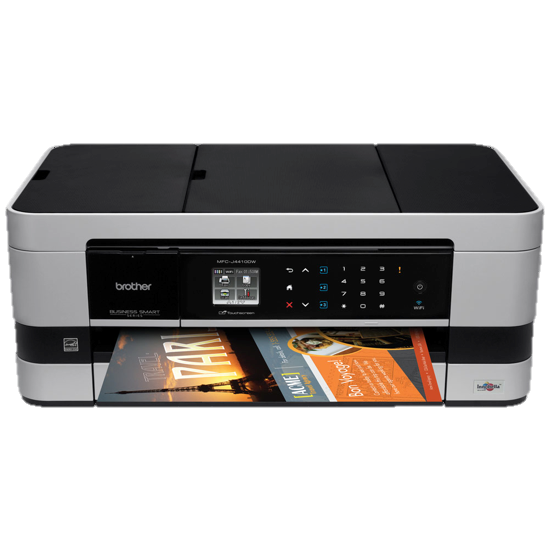 Rationale for Inkjet in the Art Room
By using a colored inkjet printer for the art classroom, students will be able to bring their pictures and graphics to life with high quality color on photo paper. The MFC-J4410DW is both a small and inexpensive printer capable of producing multiple pages of color as well as basic text. The multi-cartridge layout provides a cheaper and more concentrated use of ink. The MFC-J4410DW comes equipped with both a media card slot and USB port which are perfect for creativity amongst the art students and teacher. Black and white and color copying and scanning can also be a great additive for distributing art work.
Networking Needs: Since there are 5 computers in the art room that can be networked, the MFC-J4410DW  printer has wireless 802.11b/g/n capabilities. This inkjet also supports high-speed USB 2.0, Pictbridge, Ethernet, Media Card, and USB flash memory interfaces.
Print Technology: This inkjet has a better resolution than most at 6000 x 1200 dpi making it suitable for an art room. The printer will produce 33 ppm of black documents and 25 ppm of colored pictures; making it fully functional for a class of 18 students working on the art computers.
Cost Effectiveness: Although ink cartridges generally need to be replaced more often than toner cartridges, this printer has the ability to replace specific ink colors rather than combining pigments. This will ultimately save money on ink in the future.
Rationale for Inkjet in the Art Room Continued
System Requirements: The MFC-J4410DW inkjet will be compatible with the elementary school’s operating system because it works with Windows XP Home and Office, Windows Vista, and some versions of Mac OS X. If the school should decide to upgrade or even change computer brands, this inkjet should still be usable in the art classroom.
Usage: This printer has a recommended monthly print volume of 250-2,000 printed pages and 13,000 printed pages for a maximum monthly duty cycle. Considering the amount of printing to be done in the art classroom, these numbers are extremely generous.
Warranty- Comes with a 2-year limited warranty
Includes:
LC103BK, LC103C, LC103M, LC103Y Starter Ink Cartridges	
(4) LC103 Series Starter Ink Cartridges
CD-ROM – Assembly for Windows and Mac
User's Manual
Quick Setup Guide
Telephone Line Cord
Library & Computer Lab
Recommended Printer: MFC-9560CDW
Multi-function Color Laser  Wireless Networking and Duplex
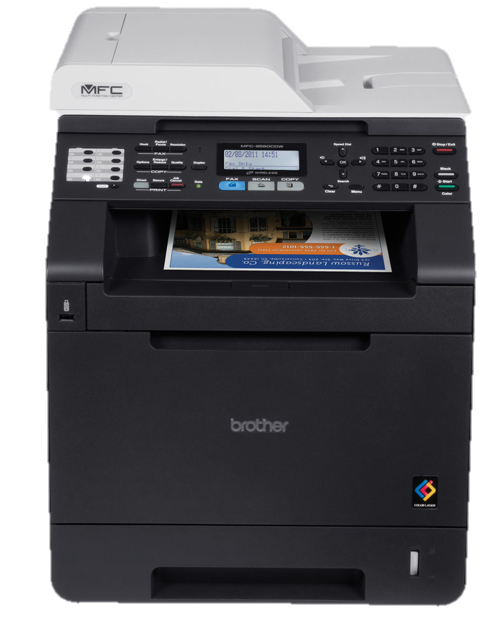 Rationale for Library & Computer Lab Continued
Multi-function color laser printers has been chosen for the Library and Computer Lab.  These areas would need the color laser technology for reports and projects. The Library in particular would need scanning and copying capabilities, and therefore, the multifunction seemed the most cost effective. The MFC-9560CDW Digital Color All-in-One with Wireless Networking and Duplex is selected as it is ideal for small businesses and workgroups.  It offers wireless, Ethernet and USB interfaces.  This model does include fax which does not need to be set up, however, the Librarian may need this feature for purchase orders, sending materials to other schools, etc.  									
Networking Need: The computers with wireless networking.  The MFC-9560CDW has options for 802.11b/g Wireless, Ethernet and high speed USB 2.0.  

Print Technology: Uses color laser technology producing vibrant color documents at 600x2400 dpi resolution. Students can be proud of their work when produced with quality color printing.  High speed printing allows 25 colored and black and white prints per minute.

Memory:  Memory will be more of a factor in the Library and Computer Labs with more computer users networked onto the printer. The library has 8 computers and needs sufficient memory. The  MFC-9325CW includes 256MB standard on the unit, however it has the option to increase memory up to 512 MB, which may be needed in the computer lab.
Rationale for Library & Computer Lab Continued
Cost Effectiveness:  MFC-9560CDW has duplex printing capability which allows printing on both sides of  the sheet, saving paper usage.  Toner is far more efficient than inkjet.  The MFC-9560CDW also has a Toner-Save Mode as well as high yield toner replacement cartridges for each of the four toner colors (black, yellow, cyan, and magenta).

System Requirements:  MFC-9560CDW is compatible with the school’s computer OS, Windows XP Professional and will work for future Windows OS if computers are upgraded.

Usage: Recommended monthly print volume ranges from 500 pages to 3,000 pages for optimal quality. Maximum monthly duty cycle is 40,000 printing pages.

 1 year limited warranty: Go to  Warranty Page

Includes in package:
		(1) TN310BK Standard Yield Black Toner Cartridge (2,500 pages)
		(1 each)  TN310C/TN310M/TN310Y (1,500 pgs each)
		(1) DR310CL Drum Unit (25,000 pgs)		CD-ROM – Includes User's Manual and Printer Drivers		AC Power Cord		Quick Setup Guide
Copy Room Printer
Recommended Printer:
Xerox WorkCentre 5150
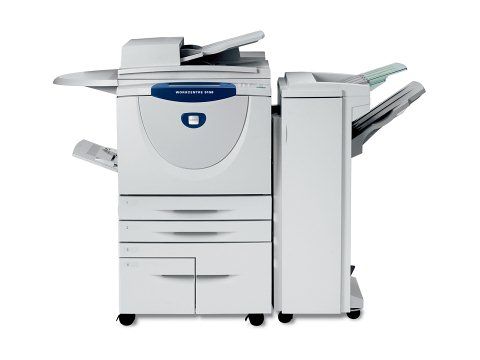 Rationale for Copy Room Printer
The Xerox WorkCentre 5150 printer is the ultimate system for a teacher’s copy room. This copier/printer handles complex jobs and is extremely versatile. Aside from basic copying and printing options, this printer comes equipped with a stapler, a hole punch, and other document folding techniques making it perfect for student worksheets and lesson plans. The Xerox 5150 can handle multiple jobs simultaneously and has the capacity to work at a high speed for all 24 faculty members.
Networking Needs:  Since all of the computers can be networked in the elementary school, it is possible to print directly to this printer. It has the options of a hookup using  a 10/100Base-TX Ethernet  cable, Wireless Ethernet, and even USB print. Holding up to 512 MB of memory, it is appropriate for a hefty printing and copying queue.
Print Technology: This Xerox has a print resolution of 1200 x 1200 dpi and a copy resolution of up to 600 x 600 dpi. With an initial print output of 3.4 sec, this WorkCentre prints up to 55 ppm and has four different trays of paper or envelopes to choose from. This system saves a lot of time for teachers when printing multiple copies for their students. Having it hole punch and staple is an added bonus in time management.
Cost effectiveness: Since this is a laser printer, the toner cartridge is initially expensive but is not replaced as often. Like other printers we have chosen, this printer also offers duplex printing to save on paper. It meets the latest ENERGY STAR requirements and reduces energy by combining the functions of multiple products in one.
Rationale for Copy Room Printer Continued
System Requirements:  The WorkCentre 5150 works with all current operating systems in schools and office industries. This includes: Windows Server 2003, Windows XP, Windows Server 2008, Windows Vista, and Mac OS. 
Usage: This printer and copier has a maximum duty cycle of up to 200,000 pages per month. This is sufficient enough for an elementary wing of teachers to print out worksheets or lesson plans for their students.
Warranty: Xerox will refund or fix this product within 90 days of the purchase and additional support is pending. 
Includes:
Toner cartridges (capacity: 64,000 pages each)
Power cord
Software and documentation
Purchase Plan & Yearly Estimates
Initial Purchase 

Consumables: Paper

Consumables: Brother HL-2275DW (basic)
Consumables: Brother MFC-J4410DW (inkjet)

Consumables: Brother MFC-9560CDW (multifunction)

Consumables: Xerox Work Centre 5150 (copy room)
Purchase Plan  / Initial Set up
Most prices based from “BrotherMall” quotes
Consumables
One extra box of most consumables will be maintained in the copy room off the office.
When ever a consumable is used a replacement will be ordered.
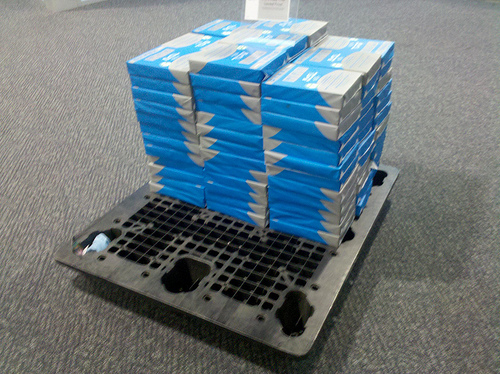 Paper/year
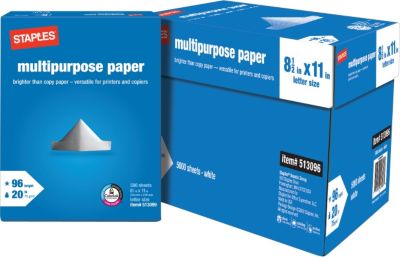 Purchase Plan:  Consumables/year
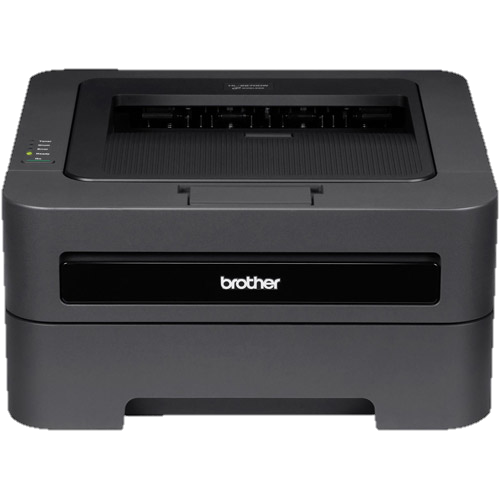 Purchase Plan: Consumables/year Continued
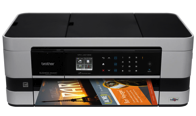 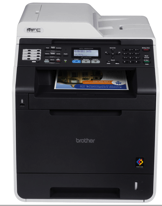 Purchase Plan:  Consumables/year Continued
Purchase Plan:  Consumables/year Continued
Continued
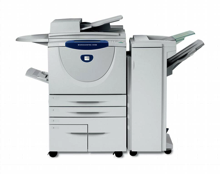 Maintenance Plans
Brother HL-2275DW (basic)
Brother MFC-J4410DW (inkjet)

Brother MFC-9560CDW (multifunction)

Xerox Work Centre 5150 (copy room)
Maintenance PlanBrother HL-2275DW
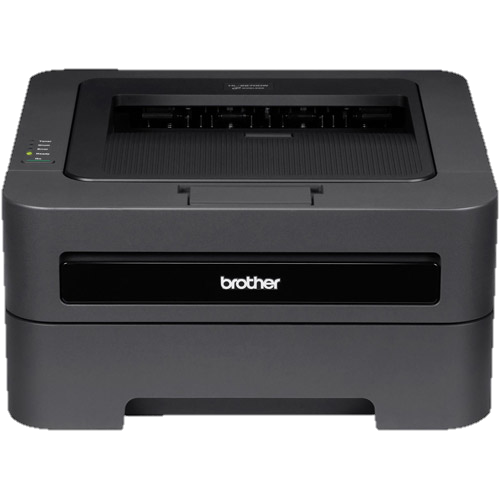 17 units
Cleaning Maintenance
Outside Cleaning Schedule Once per Month by ETS or Classroom Teacher
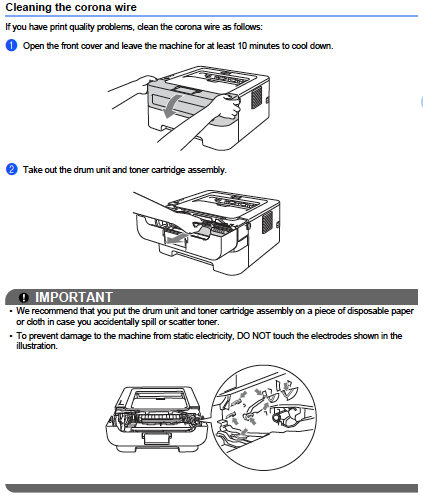 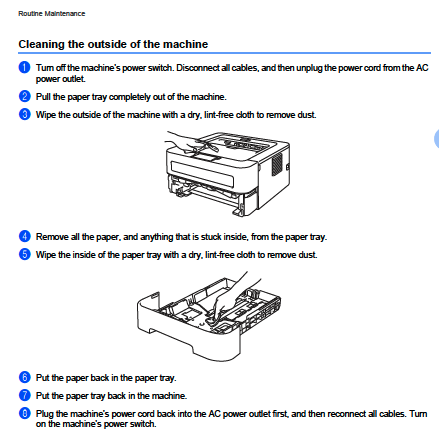 Cleaning Corona Wire
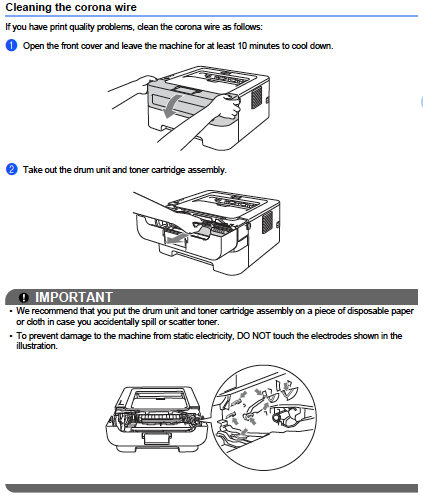 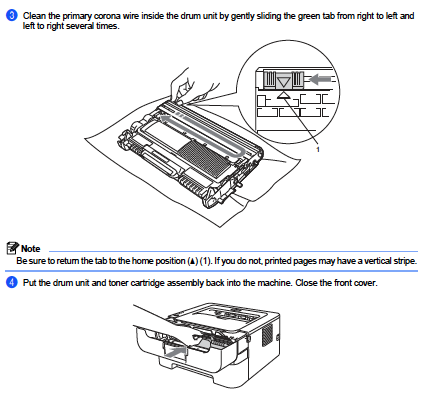 Drum Cleaning
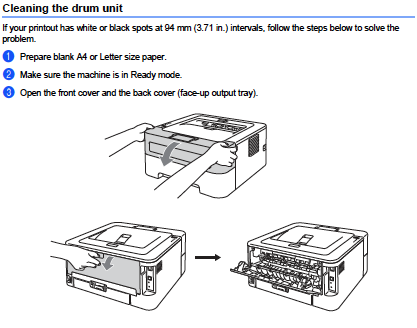 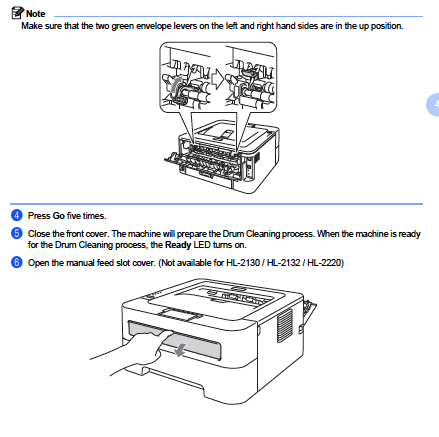 Drum Cleaning – Cont.
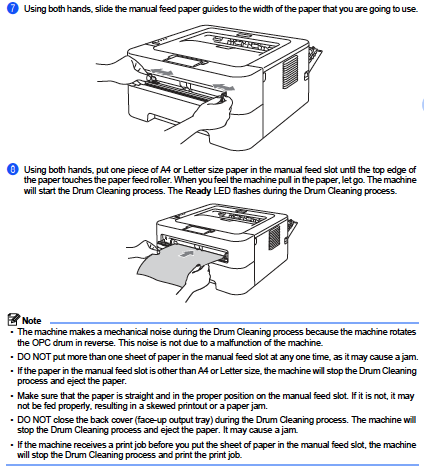 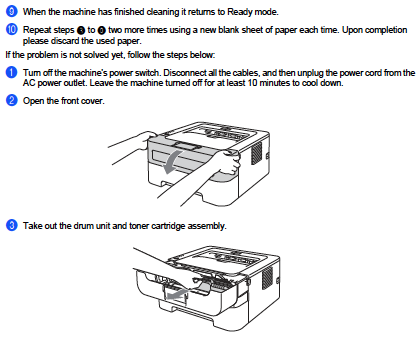 Drum – Cont.
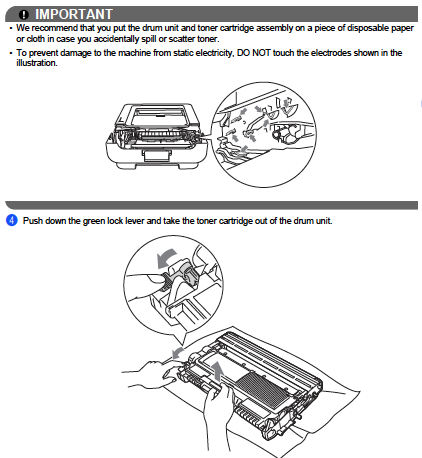 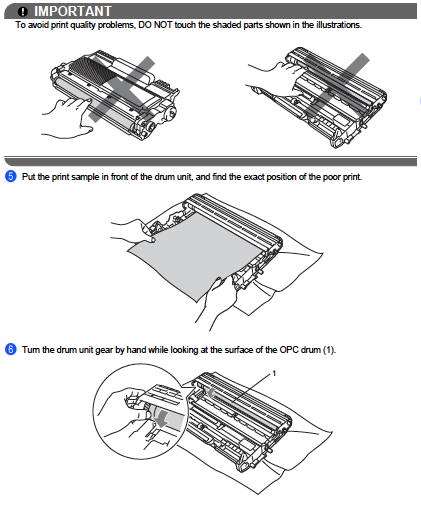 Drum – Cont.
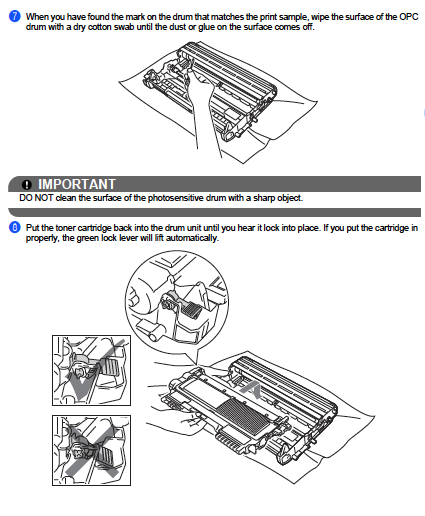 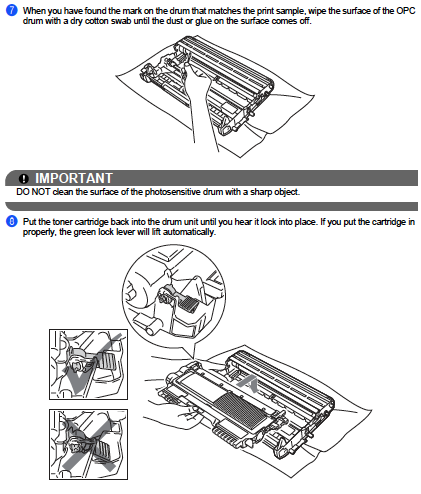 Drum – Finished
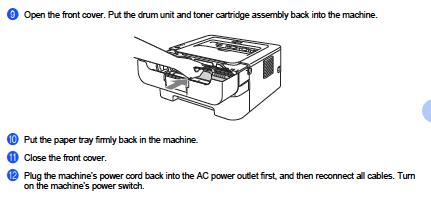 Cleaning Paper Pickup Roller
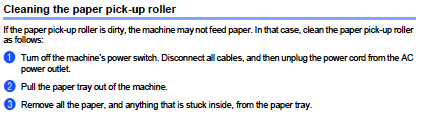 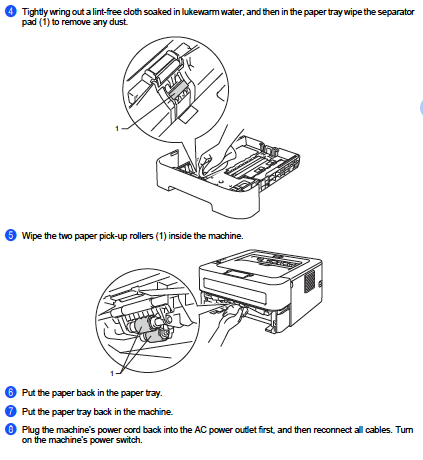 Maintenance PlanBrother MFC-J4410DW
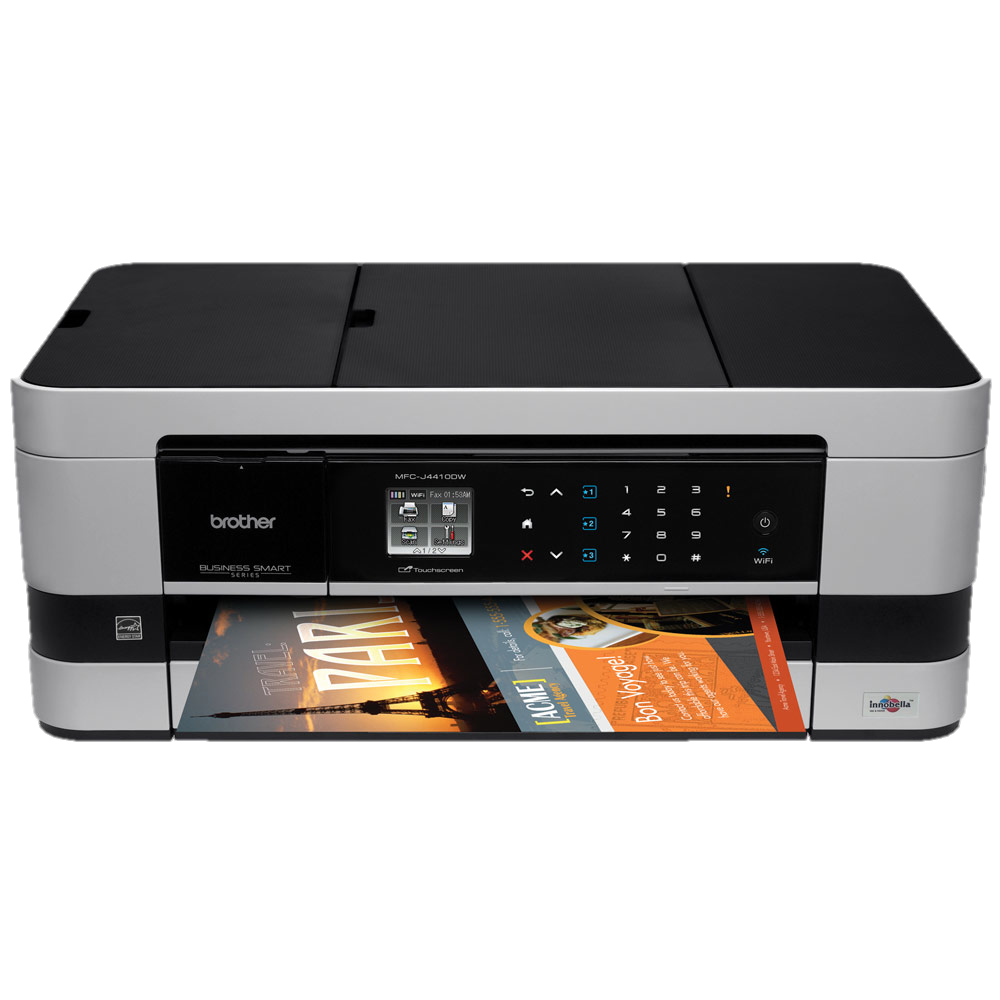 1 unit
Cleaning Maintenance
Cleaning and Checking the Printer
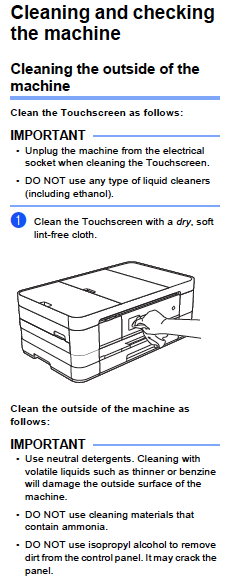 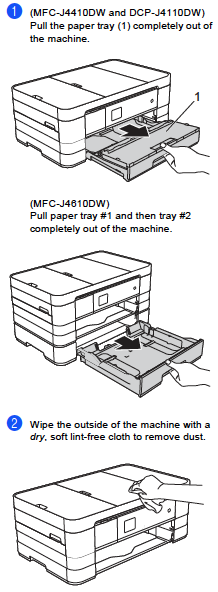 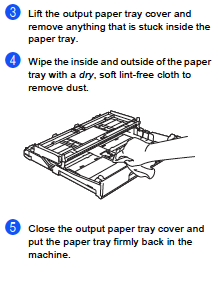 Cleaning the Printers Platen
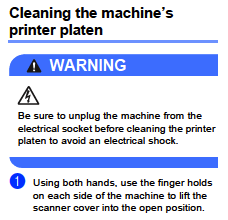 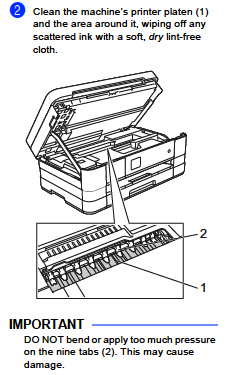 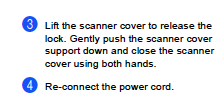 Cleaning the Paper Feed Rollers
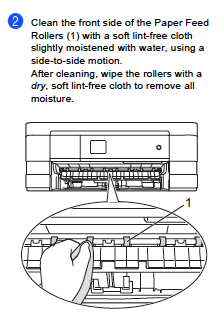 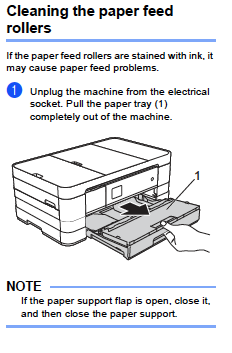 Cleaning the Paper Feed Rollers - Continued
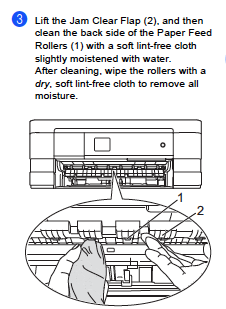 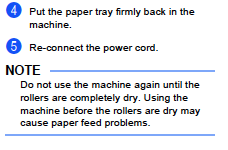 Cleaning the Paper Pick-up Rollers
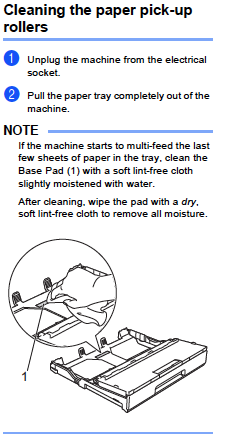 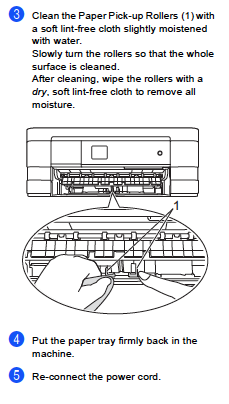 Cleaning the Paper Pick-up Rollers: Tray #2
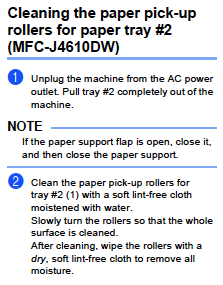 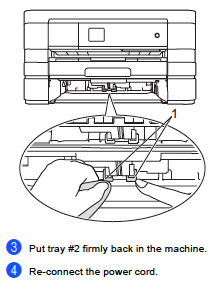 Maintenance PlanMFC-9560CDW
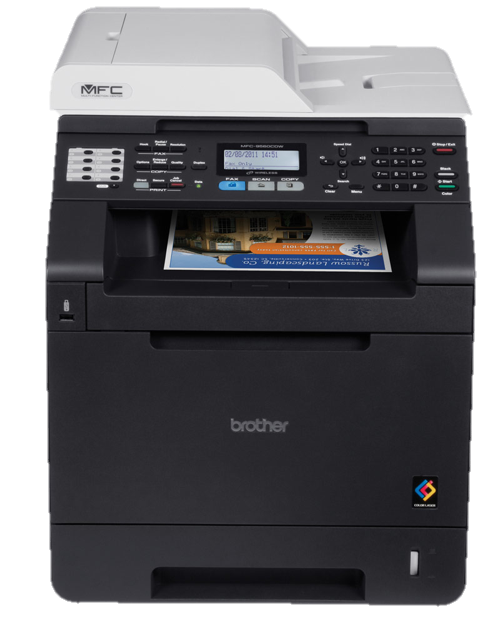 2 units
Cleaning /Maintenance Plan
Outside Cleaning
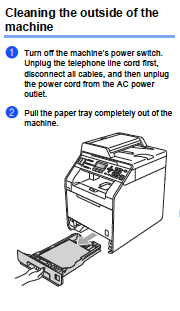 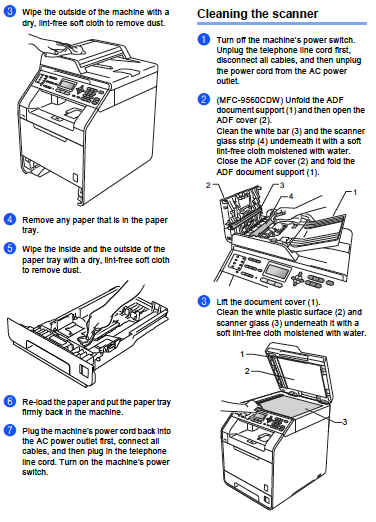 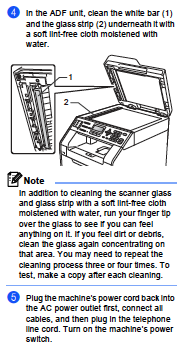 Cleaning Laser Scanner Window
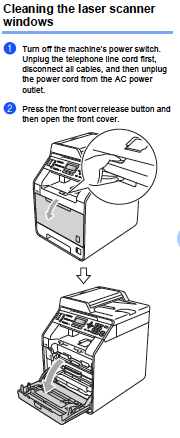 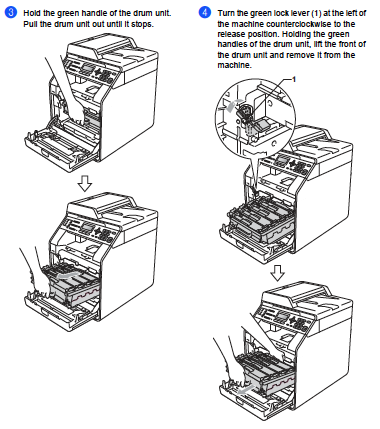 Cleaning Laser Scanner Window – Cont.
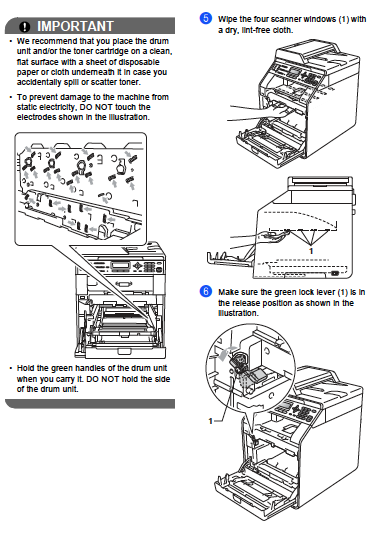 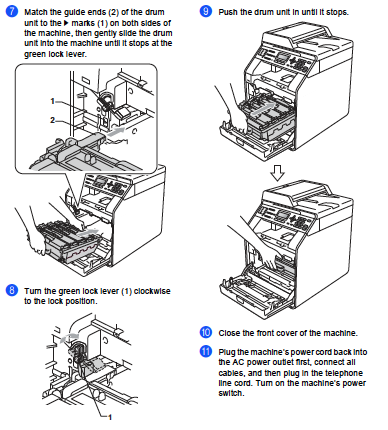 Corona Wires
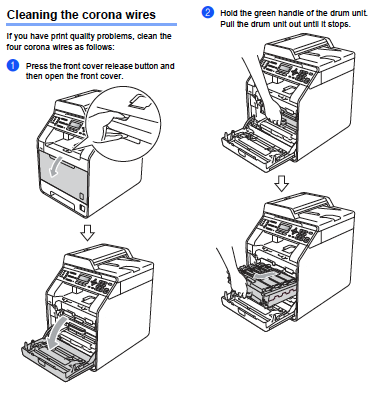 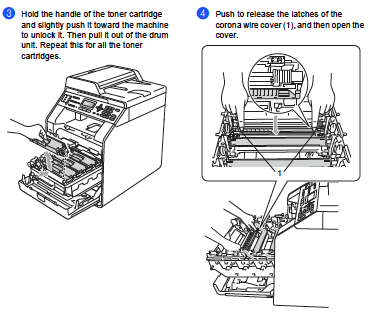 Corona Wires – Cont.
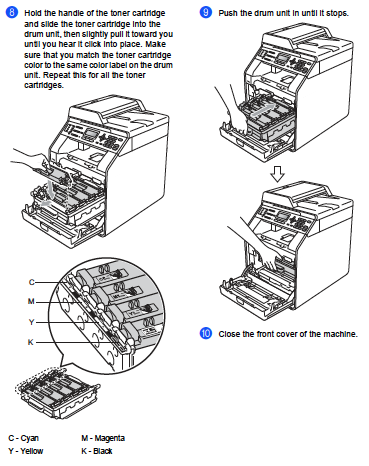 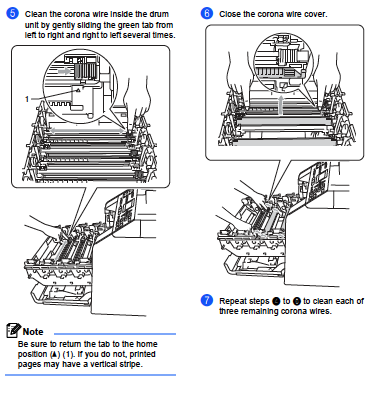 Drum Cleaning
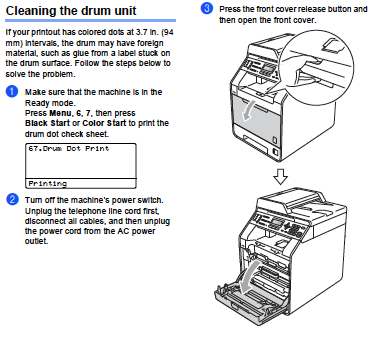 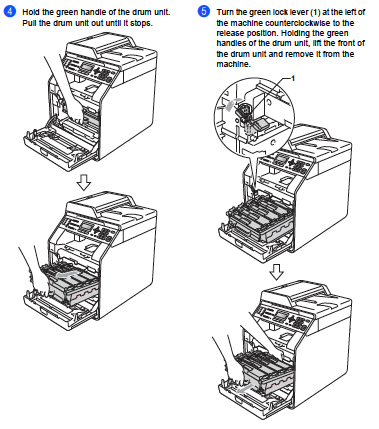 Drum Cleaning – Cont.
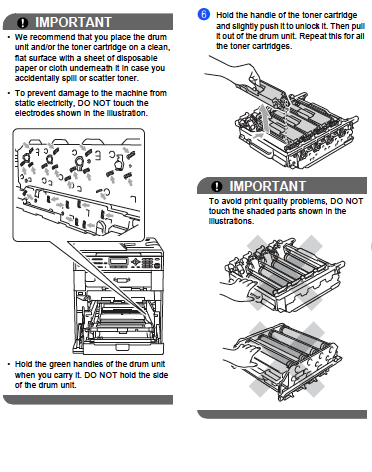 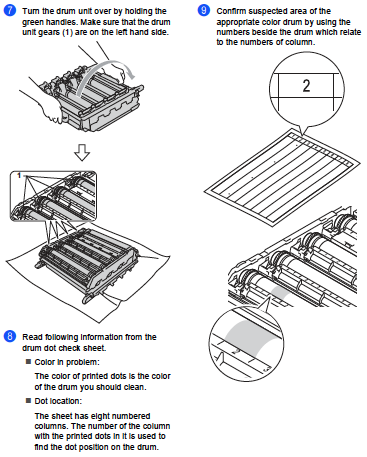 Drum Cleaning – Cont.
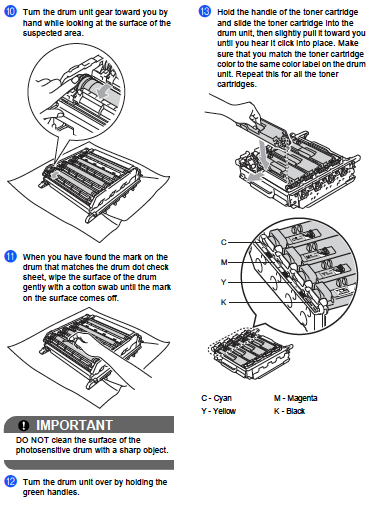 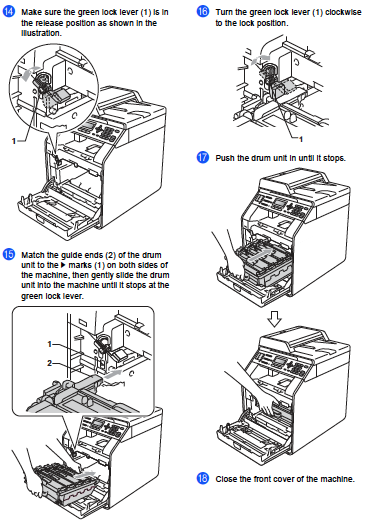 Cleaning Paper Pick-up Rollers
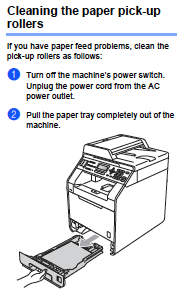 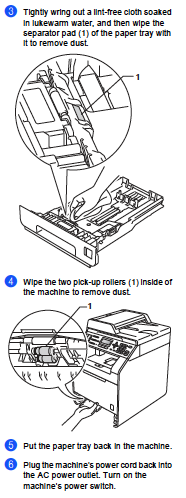 Maintenance PlanXerox 5150
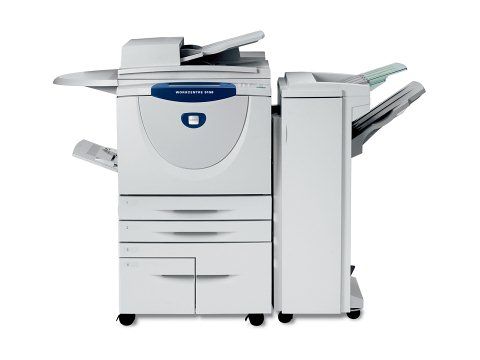 1 units
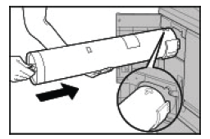 Toner Cartridges
A typical toner cartridge will provide 64,000 pages.
This is just an estimate and depends on conditions such as content, paper size, paper type and the computer environment.   
Toner should never be thrown out as the remaining toner can cause an explosion.
The old toner cartridge should be returned in the box the replacement toner came in.  Xerox toner boxes come with return labels for old containers.
Replacing Consumables
A message will appear on the display screen and will walk you through the replacement of consumables.
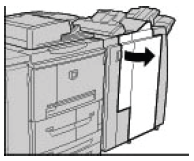 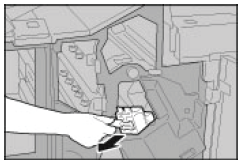 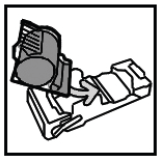 Machine Cleaning
The machine will issue the following message “the Scanner may be dirty.  See user guide or label instructions on the document feeder to wipe the scanning glass.”
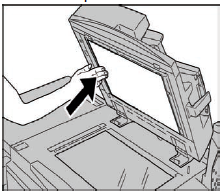 Machine Cleaning
Once a month clean the document feeder rollers.  This should be done with a damp cloth.  Take note not to use organic solvents.
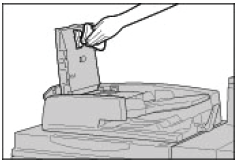 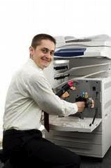 Other Problems
Other parts may break or need occasional replacement.  
To handle these types of maintenance items as well as regular cleaning a contract with Hudson Valley Office Equipment will be used.  The price based on the number of pages our price is based on usage of  .0171 cents per page. This includes providing all consumables for the printers.
Environmental Considerations
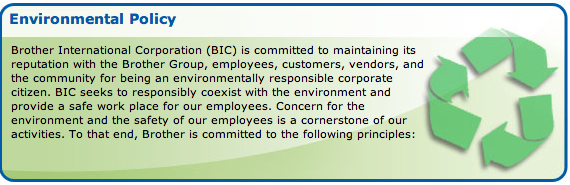 Energy Star Compliant
	 All products incorporate the following:
Conserving energy through power management
Sleep mode
Running cooler and lasting longer
On average, 25% more efficient
Product Take Back/ Recycling
	Brother International Corporation has engaged Sims Recycling Solutions to perform recycling services in the State of New York. For more information and drop off site(s) please click here.  Or call 1-888-699-6632.
Toner Cartridge Disposal
	Brother offers free shipping labels to ship used toner cartridges for disposal. 	Click here.
http://www.ogs.state.ny.us/purchase/snt/awardnotes/7552522418can.HTM
References
Brother Advanced User Manuals:  
HL-2275DW
MFC-J4410DW
MFC-9560CDW
Xerox WorkCentre 5150 
Copier/Printer System Administration Guide
BrotherMall.com